Performance Audit ReportManagement System For The Maintenance Of Parochial Roads
Kingston and Saint Andrew Municipal Corporation (KSAMC)
December 2020
Audit Objectives
Key Data
Management Team & Staff
Governance and Oversight
Absence of effective systems to manage road works, combined with deficiencies in the Council’s oversight framework, would have hindered KSAMC from achieving full value from money spent on road maintenance and rehabilitation works.
Financial Management
Financial Management
Owing to an absence of updated parochial road inventory, the AuGD could not be assured that:

The amounts of $3.7 billion, allocated by MLGRD between 2014-2015 and 2019-2020, represented an accurate calculation of amounts due.
Financial Management
Categories of PRF expenditure and percentage of total PRF spent for road works during the period 2014-2020. Activities consisted of:
Road repairs
Patching
Drainage
Bushing
Strategic Management and Oversight
Strategic Management
The Absence of a consistent strategic approach to road maintenance heightened the risk of critical scarce resources being diverted from road projects  that:
(a) have  greater impact on public safety, (b) facilitate greater economic and social benefits for communities and stakeholders.
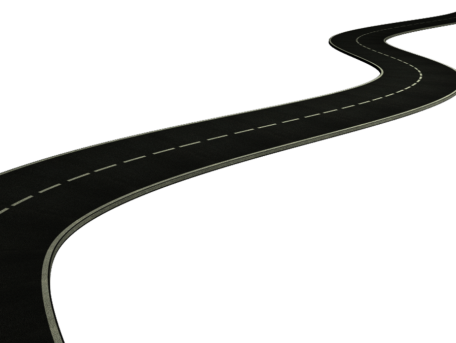 Roads Management
Roads Management
Procurement and Contracts Management
What should be done - MLGRD
What should be done - KSAMC
‘A better Country through effective audit scrutiny’